Enduring Effects of Structural Racism on Older Adults: Alzheimer’s Disease and Post-Menopausal Reproductive Health
Kyler J. Sherman-Wilkins, PhD
Associate Professor of Sociology
Faculty Affiliate, Gerontology Program
Missouri State University
February 8th 2024
The Enduring Legacy of Enslavement
2
Structural Racism
The term structural racism emphasizes the most influential socioecological levels at which racism may affect racial and ethnic inequities. Structural mechanisms do not require the actions or intent of individuals (Bonilla-Silva 1997)
3
Toward an Intersectional Life Course Perspective
4
Black Older Adults and Aging Well: Enduring Barriers
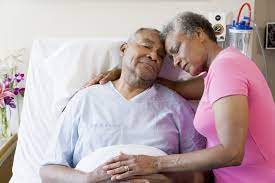 5
Cognitive Impairment and ADRDs
6
Women’s Reproductive Health Post Menopause
7